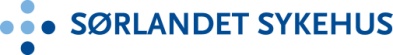 Forside
Henvisning
Utredning
Behandling
Oppfølging
Rehabilitering
Kirurgisk behandling
Onkologisk behandling
BEHANDLING
For pasienter med tykk- eller endetarmskreft vil som regel en eller flere av følgende behandlingsalternativer 
være aktuelle: Operasjon, cellegift og/eller stråleterapi. Operasjon er den vanligste behandlingen. Noen får 
cellegift og/eller strålebehandling i tillegg eller som eneste behandling. Behandlingsstart vil si operasjon, 
oppstart av strålebehandling eller oppstart av  cellegiftbehandling. 


FORLØPSTIDER
Fra utredningen er ferdig til behandlingen starter ved planlagt operasjon eller cellegiftbehandling:
Fra utredningen er ferdig til behandlingen starter ved planlagt strålebehandling:
14 dager
18 dager